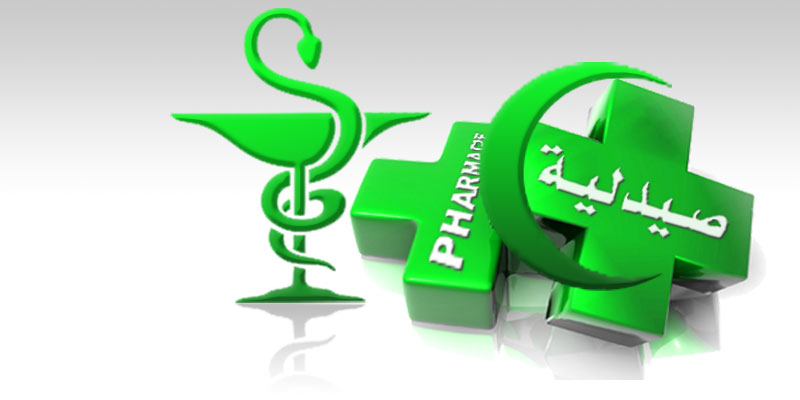 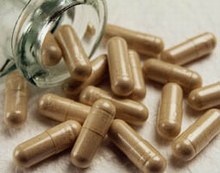 Faculté de Médecine-Batna
Département de Pharmacie
Laboratoire de Botanique Médicale
Deuxième  Année De  Pharmacie
Introduction à la Botanique pharmaceutique
Introduction à la systématique
Préparé par dr: Amroune
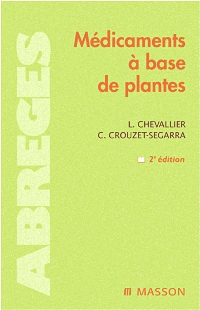 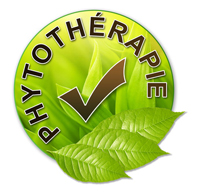 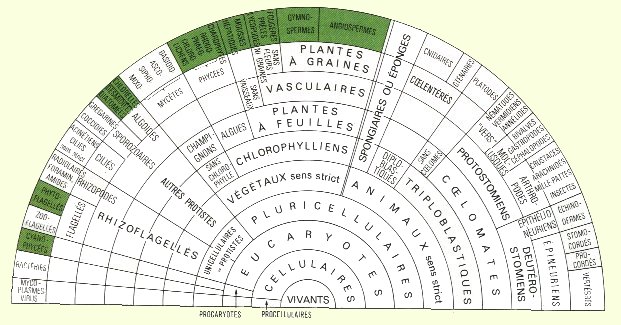 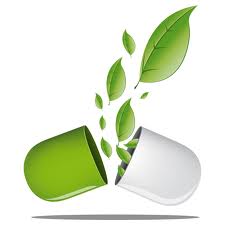 est un être vivant c'est-à-dire, par opposition à l’inanimé, au minéral et à la matière brute, il est organisé, croît, se nourrit et se reproduit.
mot latin    Botanê = plante : Science qui étudie les végétaux
Biotechnologie végétale, biodiversité, écologie végétale, physiologie végétale, la palynologie(grain de pollen), phytochimie
1-Introduction à la botanique pharmaceutique
Végétal?
Botanique
Domaines de botanique
Définitions
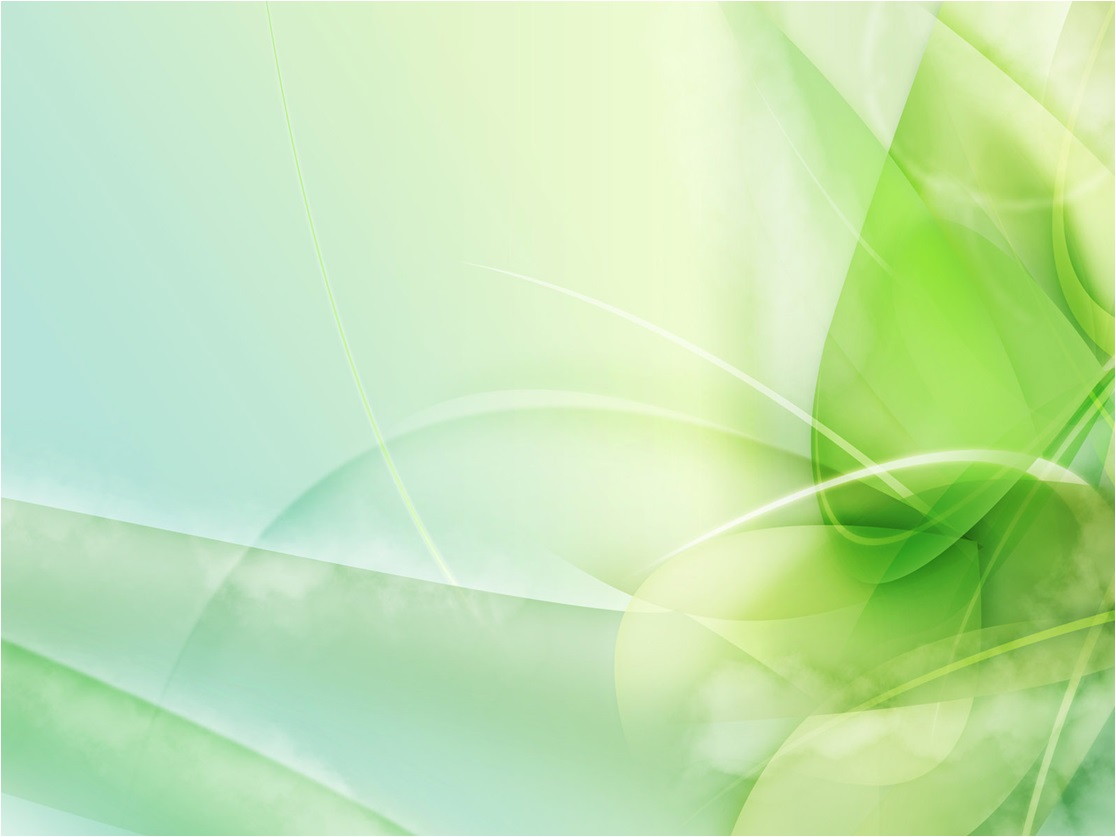 Botanique pharmaceutique
Phytochimie
Chimie végétale
Systématique
   Science de la	 
classification
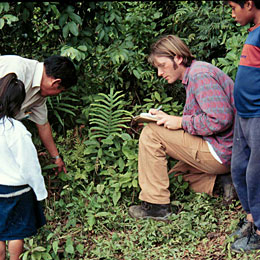 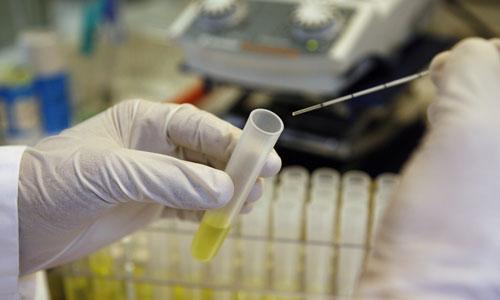 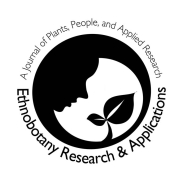 La botanique appliquée:
Du Terrain au Laboratoire
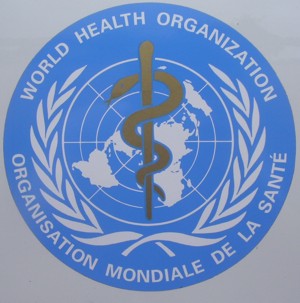 Médecine traditionnelle ( Selon l’OMS )
Selon la définition officielle de l'OMS,:
 la médecine traditionnelle « La médecine traditionnelle  existe  depuis  toujours : elle est la somme  totale  des pratiques, méthodes, savoirs et croyances en matière de santé qui impliquent l’usage à des fins médicales de plantes, de parties d’animaux et de minéraux, de thérapies spirituelles, de techniques et d’exercices manuels – séparément ou en association – pour soigner, diagnostiquer et prévenir les maladies ou préserver la santé».
Dans certains pays, les appellations médecine  parallèle /alternative /douce sont
 synonymes de médecine traditionnelle
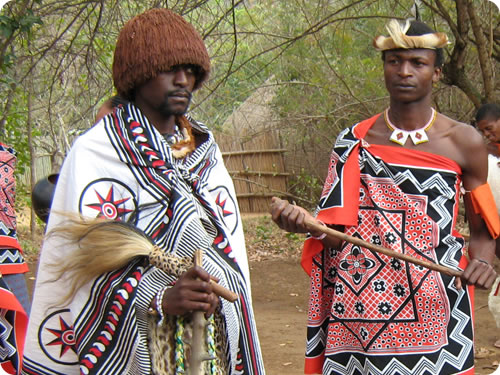 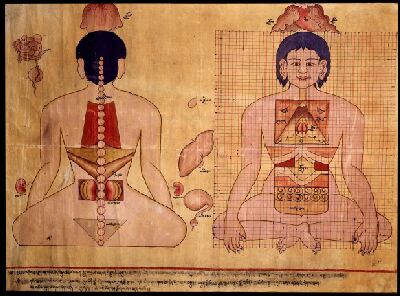 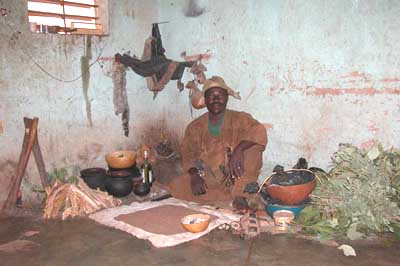 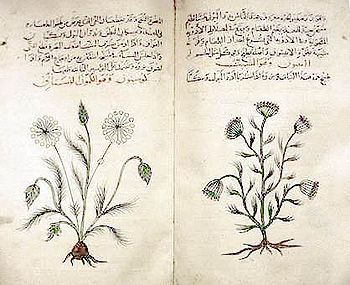 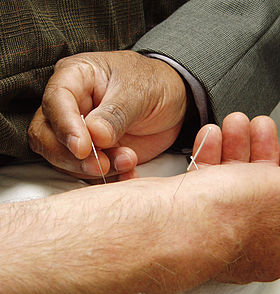 L’acupuncture «  chine »
Médecine traditionnelle arabe
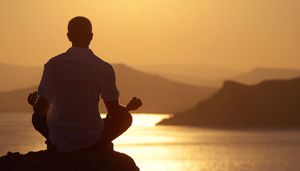 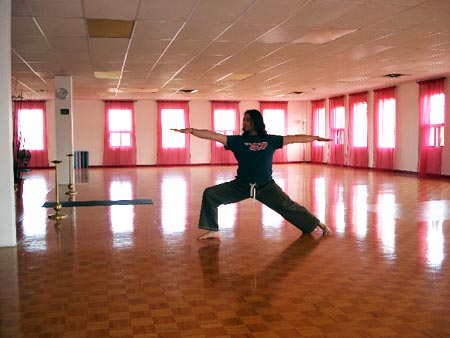 La méditation
Yuga
Pharmacopée traditionnelle
Le terme dérive du grec pharmakopoiia : l'art de préparer les médicaments.

Historiquement, une pharmacopée est un ouvrage encyclopédique recensant les plantes officinales contenant une drogue à effet thérapeutique.
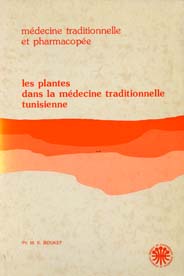 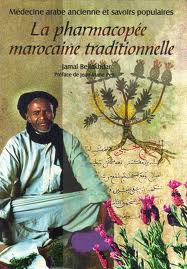 On appelle  «pharmacopée traditionnelle » : l'ensemble  des  plantes  utilisées dans une région ou à une époque donnée.
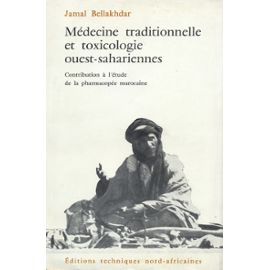 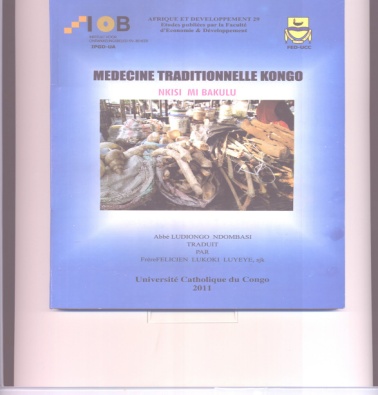 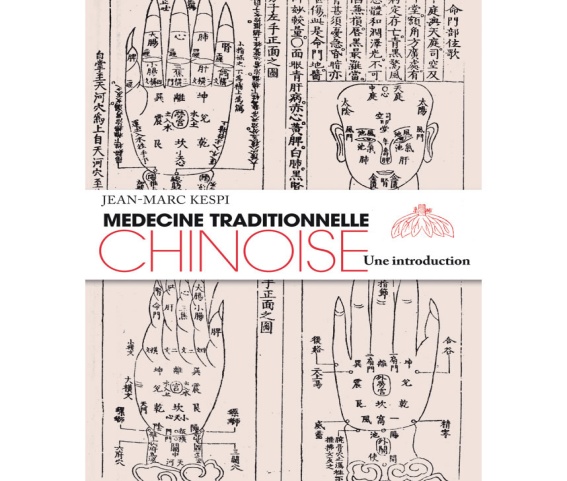 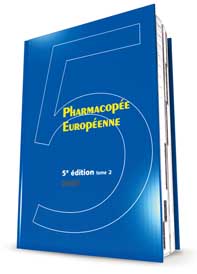 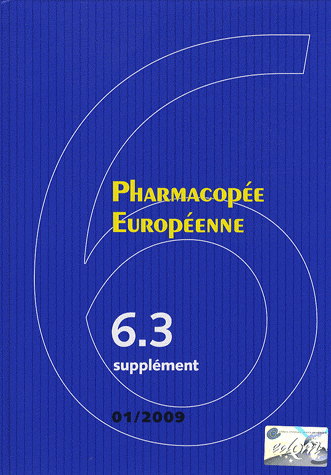 De nos jours, le terme désigne en général un recueil à caractère officiel et réglementaire des médicaments autorisés dans un pays ou dans un groupe de pays.

Il existe des pharmacopées nationales, comme la pharmacopée chinoise, française, et des pharmacopées internationales, comme la pharmacopée africaine, la pharmacopée européenne.
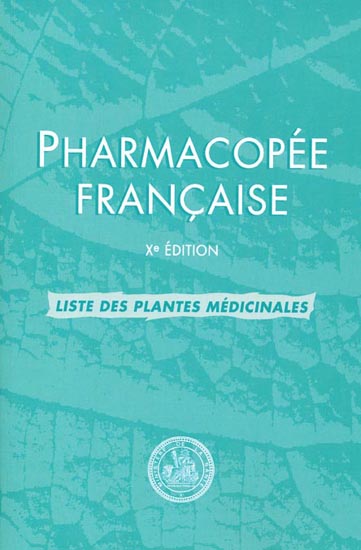 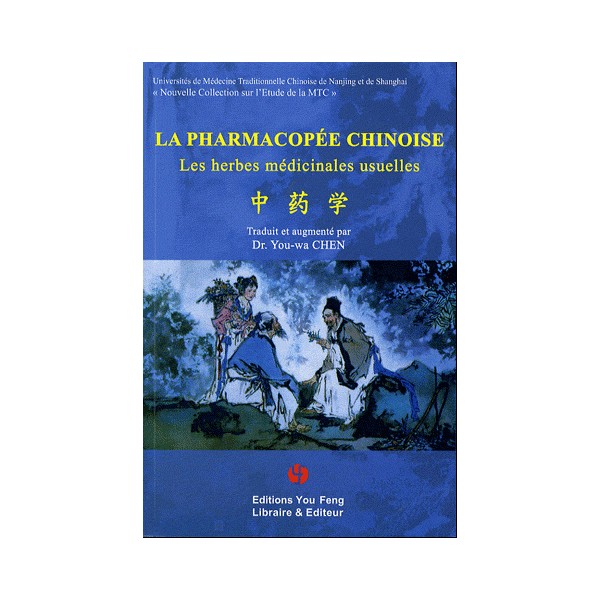 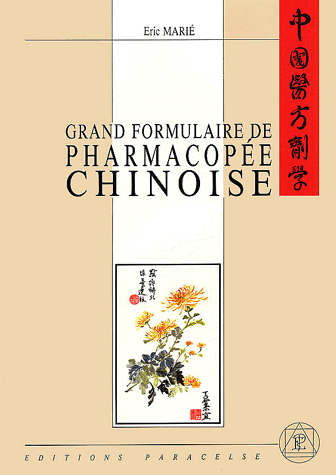 Quelques  approches qui ont permis la découverte de nouvelles molécules à partir de plantes :
Théorie de la signature

    Enquêtes ethnobotaniques
1  Théorie de la signature :
« Une plante est supposée aider à guérir un mal car sa forme, son fonctionnement présentent certaines similitudes avec l'organe atteint ou des ressemblances avec des maladies » .
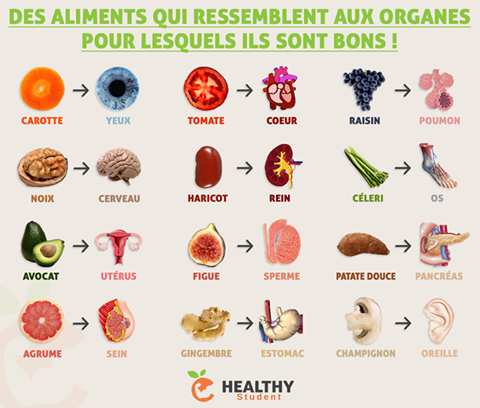 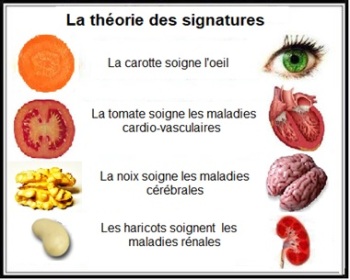 la pulmonaire (Pulmonaria officinalis L., Borraginaceae) aux feuilles parsemées de taches blanches comme le tissu pulmonaire devait être souveraine contre les maladies des poumons .













  Actuellement ; la pulmonaire est une  Plante médicinale expectorante et émolliente, utilisée principalement lors de toux ou de bronchite  .
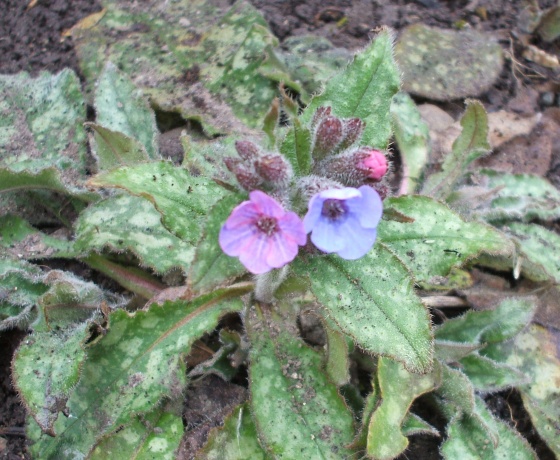 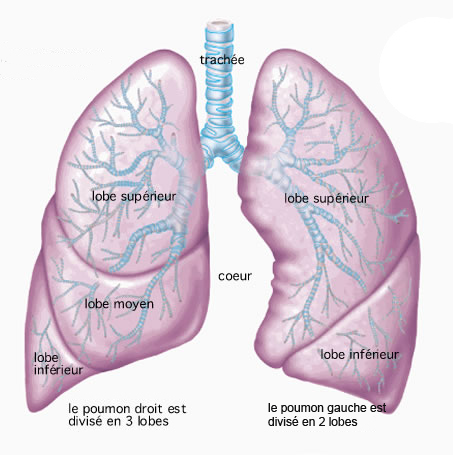 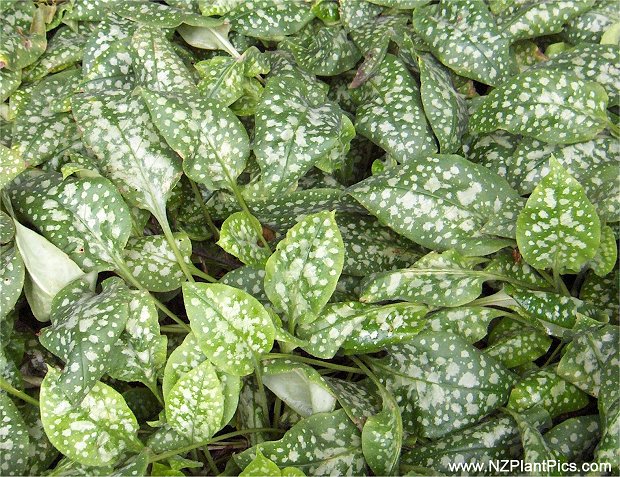 l’anémone hépatique (Hepatica triloba Chaix, Ranunculaceae), aux feuilles trilobées, serait utile au traitement des maladies du foie dont elle rappelait les lobes .
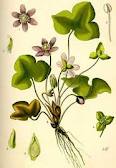 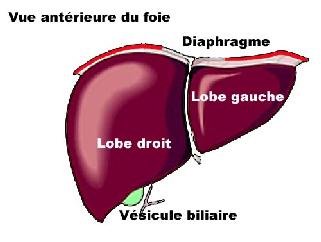 la sanguinaire du Canada (Sanguinaria canadensis L., Papaveraceae), au latex rouge vif, était utilisée pour traiter les affections du sang
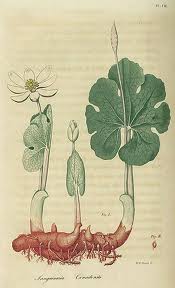 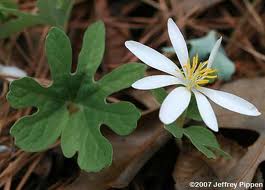 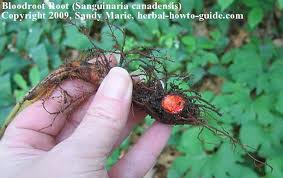 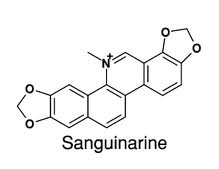 Sanguinarine : Alcaloïde majoritaire présent dans toutes la plante surtout dans le rhizome  douée de propriétés antimicrobiennes; antifongiques et anti inflammatoires
les scrofulariacées, qui présentent souvent un pétale avant bilobé faisait penser à des poumons. C’est pour cette raison que les scrofuleux (nom donné aux tuberculeux) étaient soigner à l’aide des plantes de cette famille.
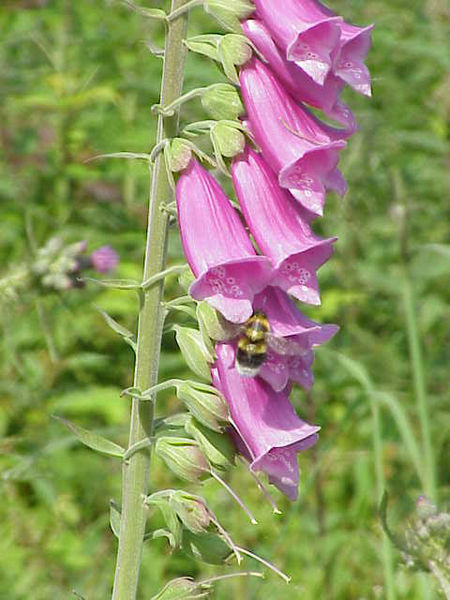 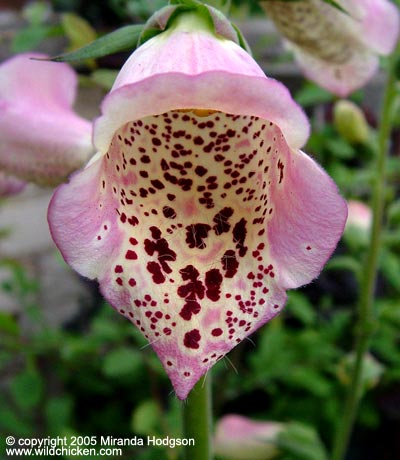 Digitalis purpurea L ; Scofulariaceae
Bien sûr, très souvent, la science est venue contredire ces croyances, mais le nom de certaines plantes en gardent la trace.
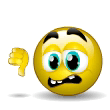 Place de l’ethnobotanique dans la découverte de nouvelle molécules :
Définition de l’ethnologie :

L'ethnologie: Ethnos  signifie  petit  groupe  humain.
Ethnologie est une science humaine ,  dont l'objet est l'étude explicative et comparative de l'ensemble des caractères sociaux et culturels des groupes humains
L'enquête ethnobotanique s'est avérée  une des approches la plus fiable pour la découverte de nouveaux médicaments.
Ethnobotanique
Médication
Nutrition
Plantes
Autres
Végétal
Ethnopharmacologie
Minéral
Médication
Animal
Liens entre ethnobotanique et ethnopharmacologie
Ethnobotanique médicale
Ethnobotanique
Ethnopharmacologie
Ethnobotanique
 médicale
Plantes
Médication
Anticancéreux:
  Vinblastine  et Vincristine 1965  de la Pervenche de Madagascar 
(Catharanthus roseus, Apocynaceae)
  Paclitaxel « Taxol » 1971 de Taxus brevifolia, Taxaceae
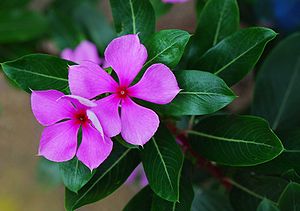 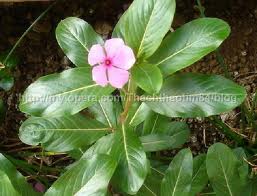 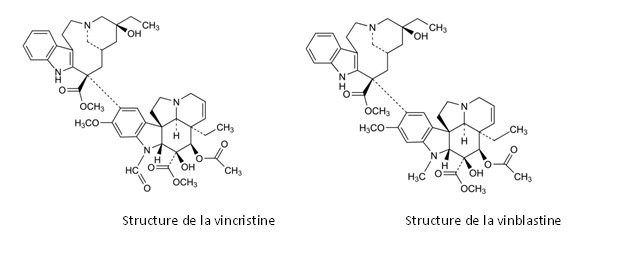 Vinblastine  
Vincristine
Catharanthus roseus
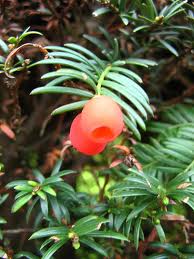 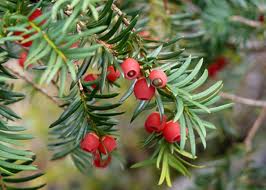 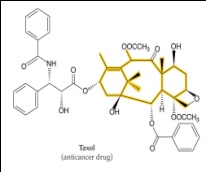 Paclitaxel :Cancers du sein métastatique ,
Cancer du poumon et de la prostate.
Taxus sp
Antipaludiques:
     Quinine  de Cinchona spp “ quinquina”, Rubiaceae
     Artémisinine, de Artemisia annua L  « Armoise annuelle »  Asteraceae
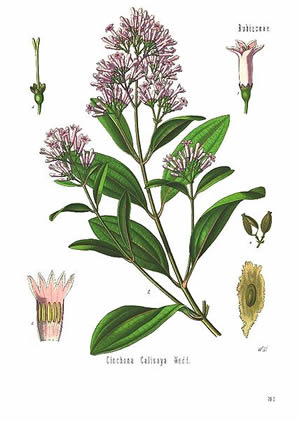 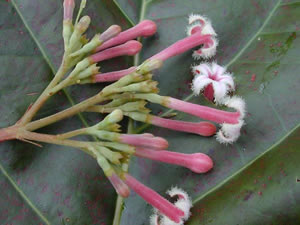 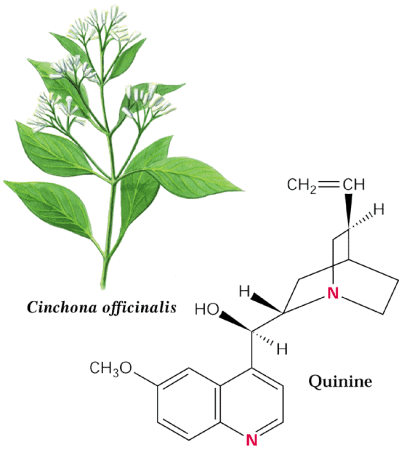 Cinchona pubescens
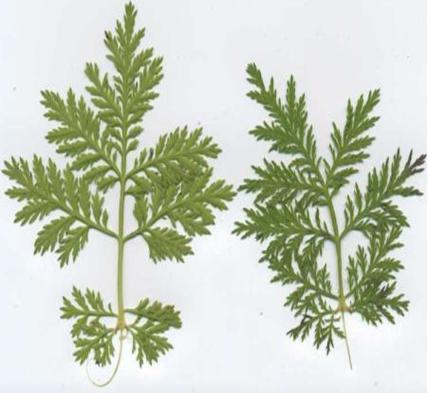 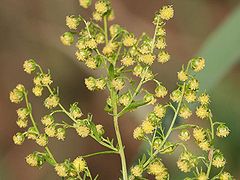 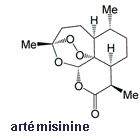 Artemisia annua L
Antalgique naturel :
la morphine extraite du pavot ; Principal remède contre la douleur
    (Papaver somniferum, Papaveraceae;
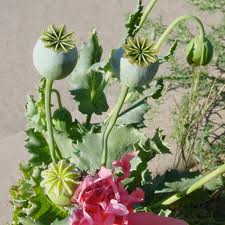 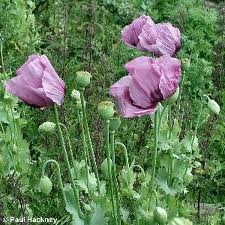 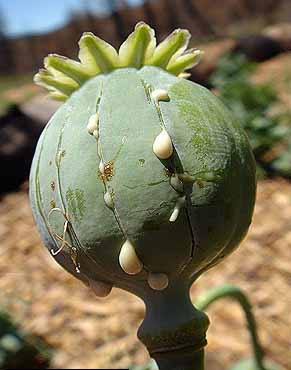 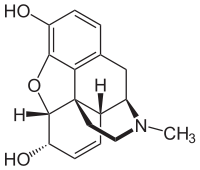 Importance de la botanique en pharmacie
Connaissance de plantes
Toxiques et allergisantes
80%Médicaments d’origine végétale
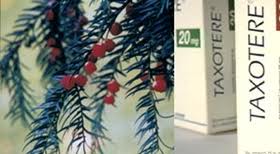 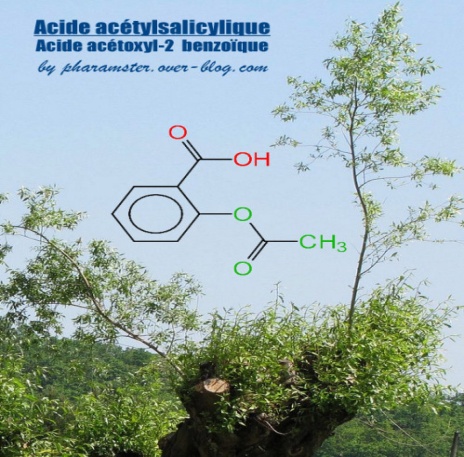 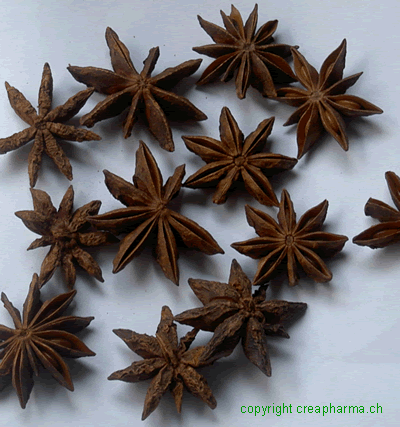 aspirine
Vit. C
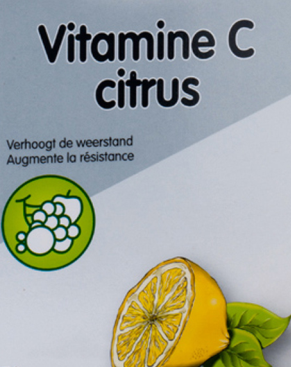 Taxotére
Tamiflu
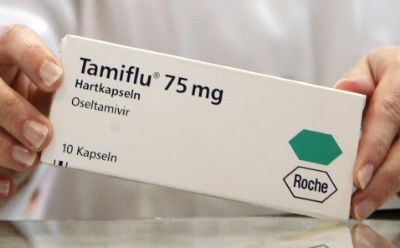 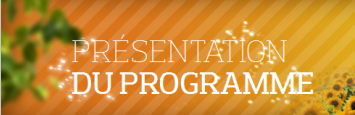 la Botanique pharmaceutique= Botanique Médicale &  Cryptogamie
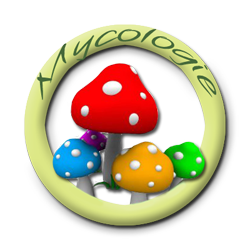 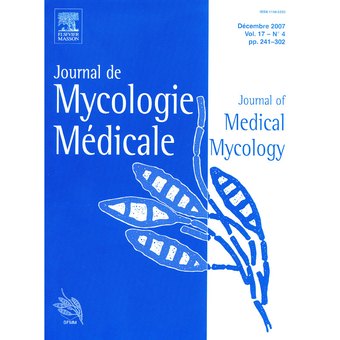 Cryptogamie
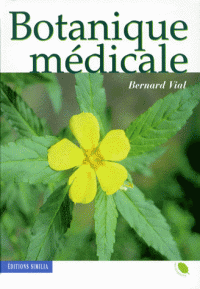 Botanique médicale
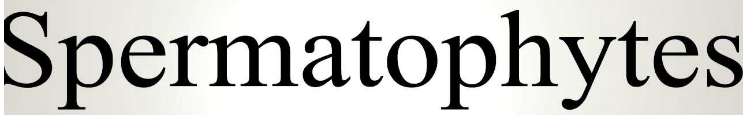 Introduction a la systématique
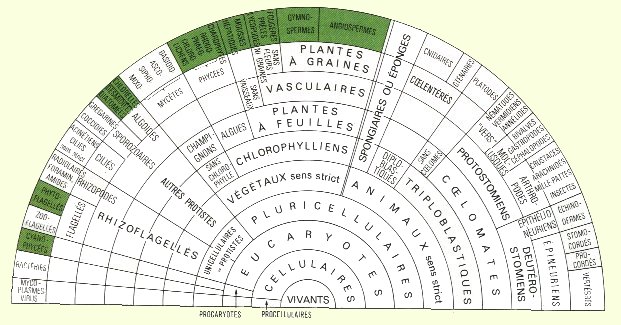 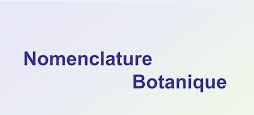 Introduction
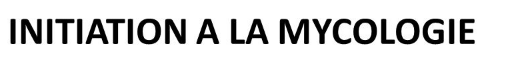 Caractères généraux
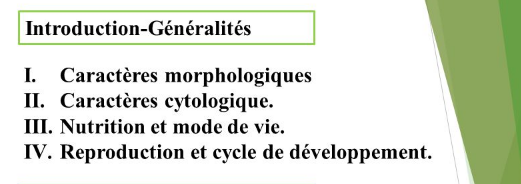 Systématique des mycètes
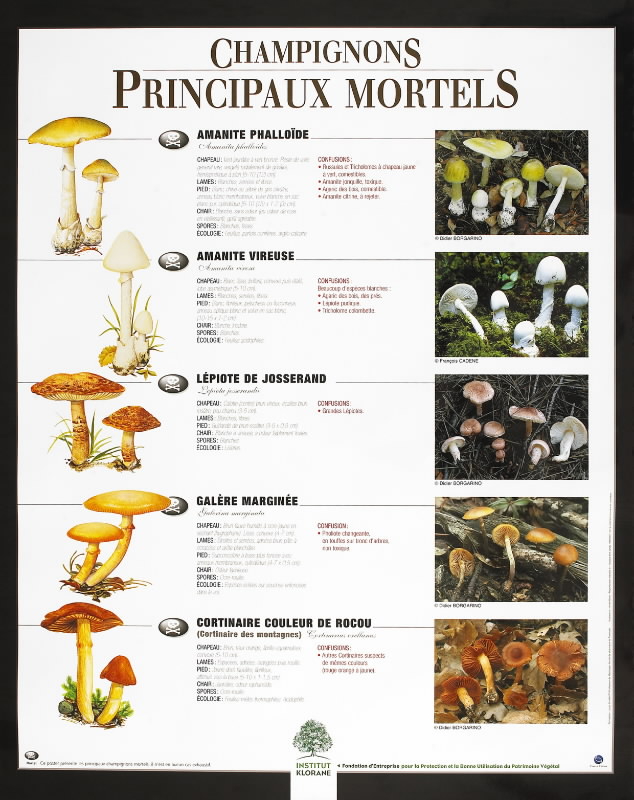 Mycologie
Intoxication fongique
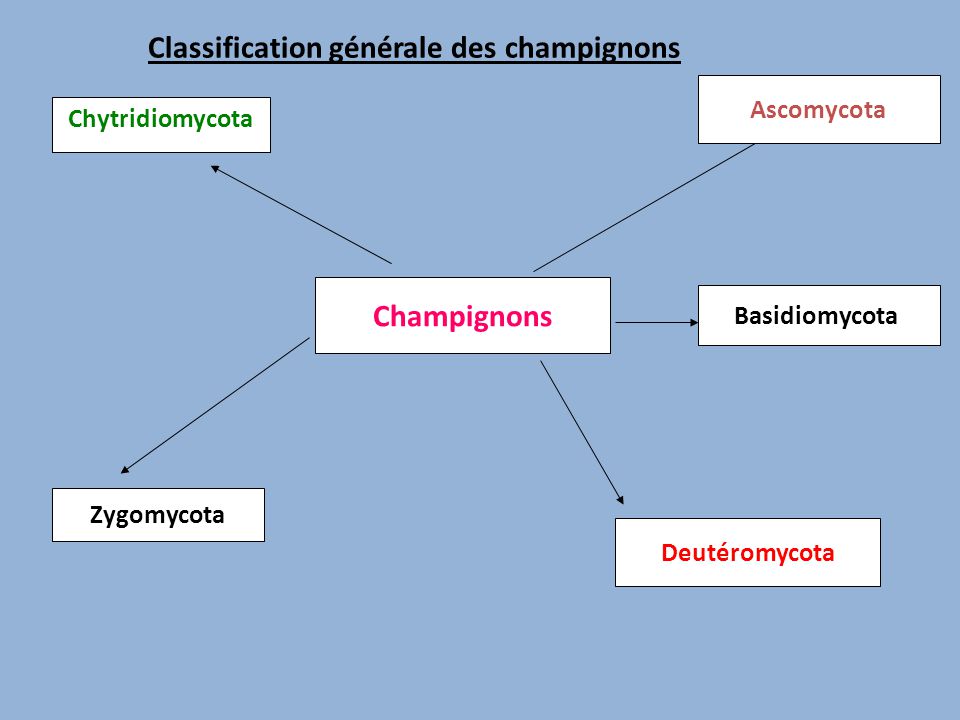 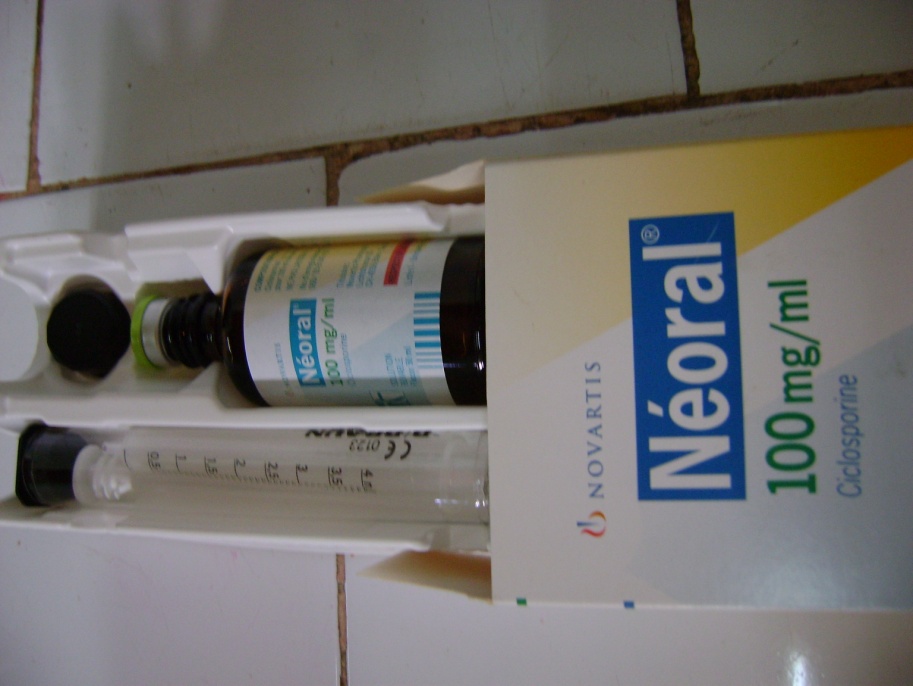 Rôle et intérêt des champignons
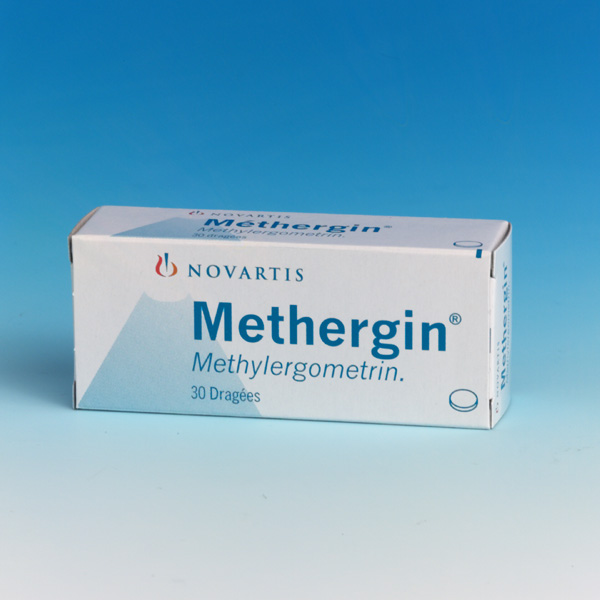 Systématiques des spermaphytes
++++
Spermaphytes (Plantes produisant des graines):se divisent en
Gymnospermes (Conifères et formes apparentées): 
             caractères généraux et classification
Angiospermes (Plantes à fleurs)+++:
Les Angiospermes +++
Monocotylédones: étude de principales familles:
Appareil végétatif, appareil reproducteur, anatomie, et les espèces à intérêt médicinal et/ou toxique
Eudicotylédones:étude de principales familles:
Appareil végétatif, appareil reproducteur, anatomie, et les espèces à intérêt médicinal et/ou toxique
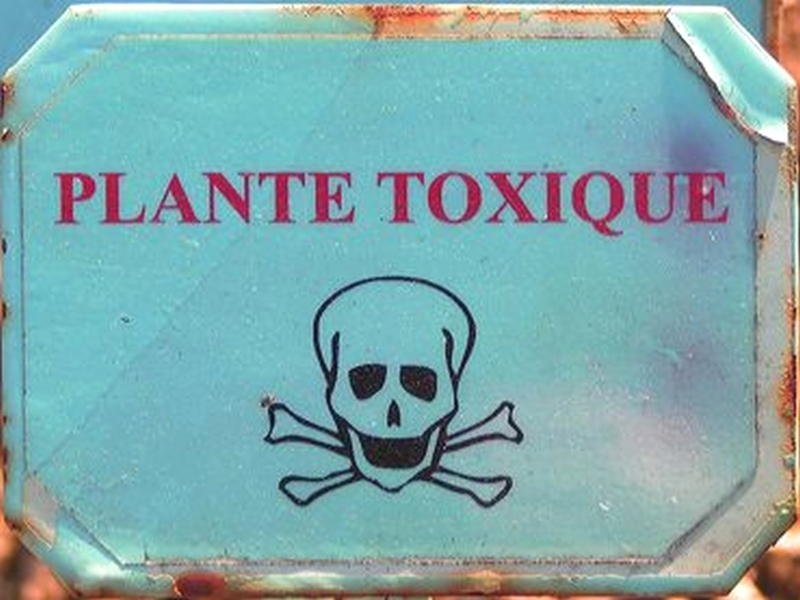 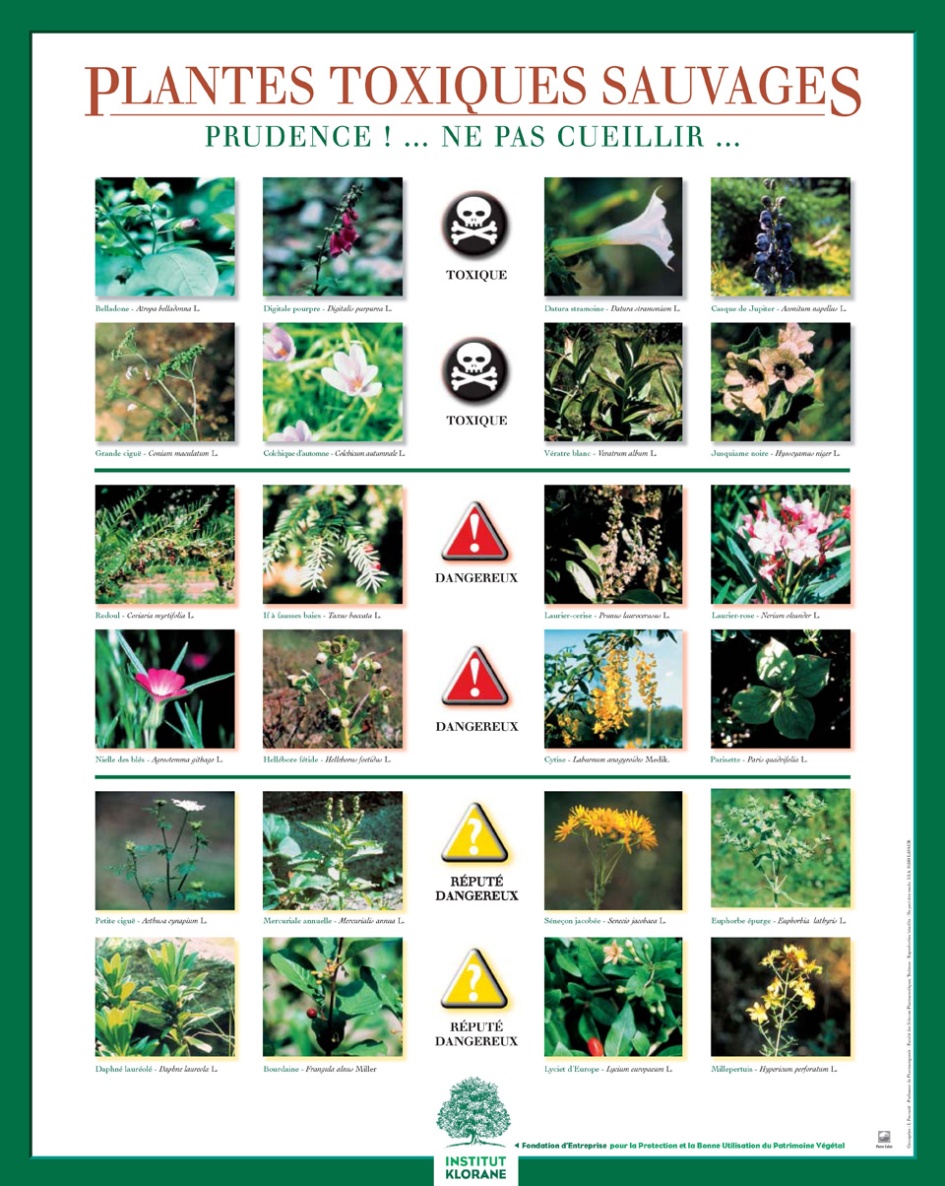 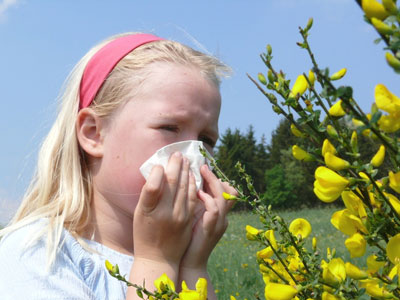 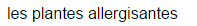 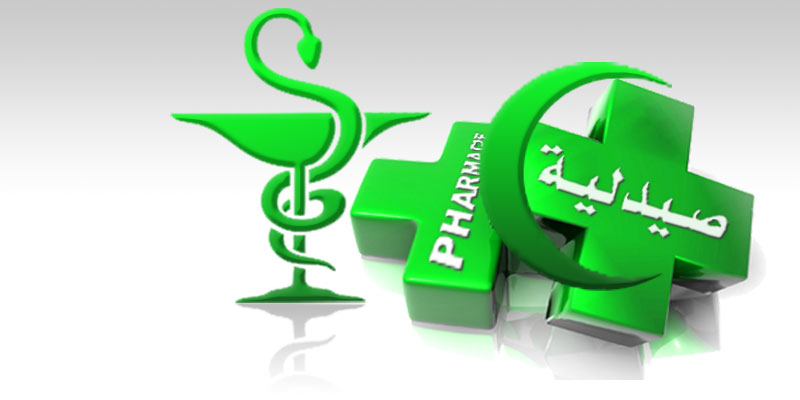 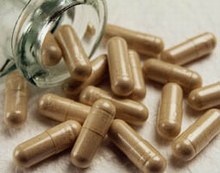 Faculté de Médecine-Batna
Département de Pharmacie
Laboratoire de Botanique Médicale
Deuxième  Année De  Pharmacie
Introduction à la systématique

Préparé par dr: Amroune
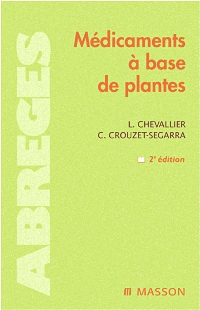 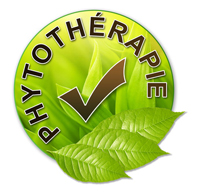 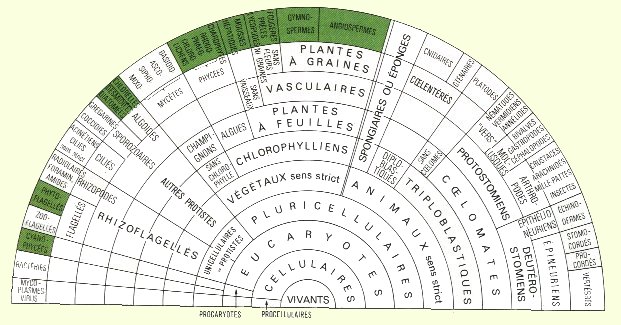 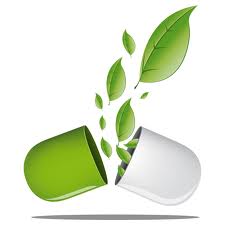 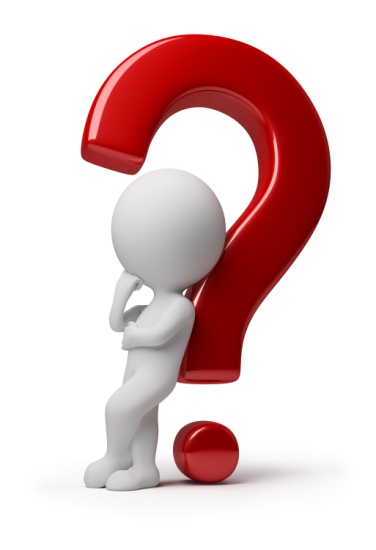 1-Introduction à la Systématique
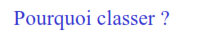 Un problème dans notre rapport au réel: comment ordonner la  diversité?
Adopter une dénomination des plantes compréhensible par tous
3 opérations indissociables :  identifier / nommer / classer
comment ordonner la  diversité?
mettre en ordre.
1-Introduction à la Systématique
Définitions de la systématique 1813:
: la systématique est la science qui s’intéresse à la diversité des organismes ou « c’est l’étude scientifique des types d’organismes et de leur diversité »
La systématique est:
 la description des êtres vivants (monographie), 

 la recherche de la nature de leurs différences et de leurs ressemblances, 

 la mise en évidence des relations de parenté existant entre eux et l'élaboration d'une classification traduisant ces relations de parenté

Société Française de Systématique, 1987
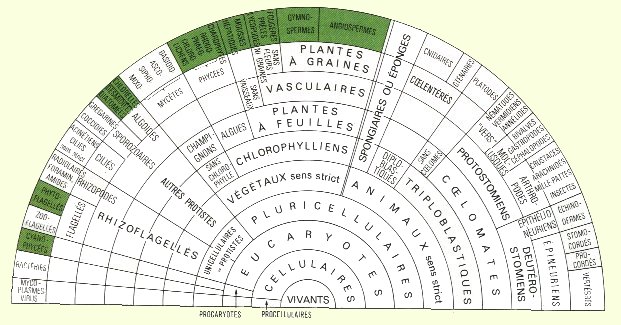 L’objectif fondamental de la systématique est la découverte de toutes les ramifications de l’arbre généalogique représentant le monde vivant
Arbre généalogique
La généalogie est la science qui a pour objet l’étude, la recherche des filiations(lien de parenté qui unit l’enfant à ses parents)
la systématique est l’étude de la diversité biologique présente 
aujourd’hui sur la terre et son histoire évolutive.
.
2- Système binomial
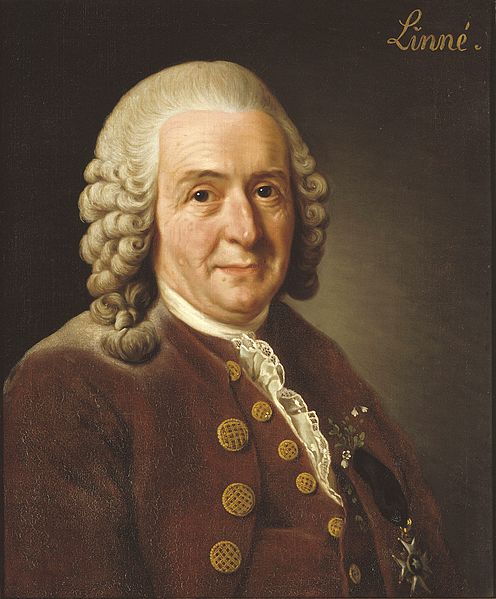 Charles Linné est un botaniste suédois du 18éme siècle (1707-1778). Il est réputé pour être à l’origine de la généralisation du système moderne de la nomenclature binomiale.
toutes les espèces nommées par 2 termes 
 Genre + espèce : le binôme
Exemple:
Pisum sativum L.    L. : Linnée a décrit  cette espèce
Charles Linné (18ème siècle) Botaniste suédois
Le nom scientifique est toujours écrit en italique (oblique) ou  droit souligné ;
Le nom scientifique latin est reconnu mondialement dans toutes les langues  
Le nom vernaculaire ou régional: différe d’une langue à l’autre
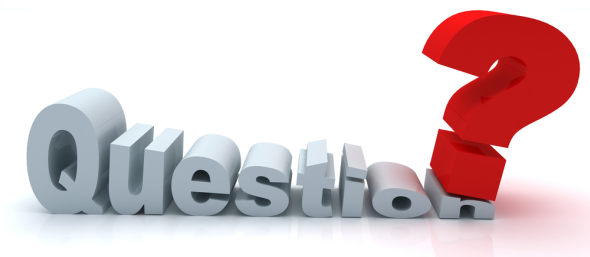 Pourquoi les noms scientifiques des plantes sont - ils si compliqués ? Quelles aides peut - on attendre dans les noms latins appliqués aux végétaux ?
Les noms de plantes sont donnés en fonction des indications qu’on peut les trouver sur les plantes ;

Les noms scientifiques peuvent nous aider à reconnaître les plantes sur terrain: On peut voir sur le nom: la  couleur de fruit, de fleur ou de l’écorce…….
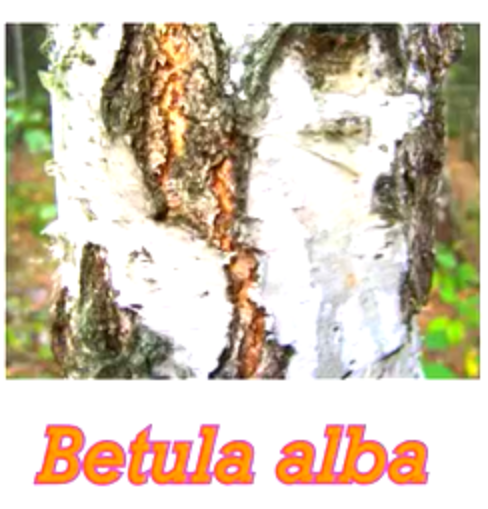 Alba: blanc: couleur de l’écorce
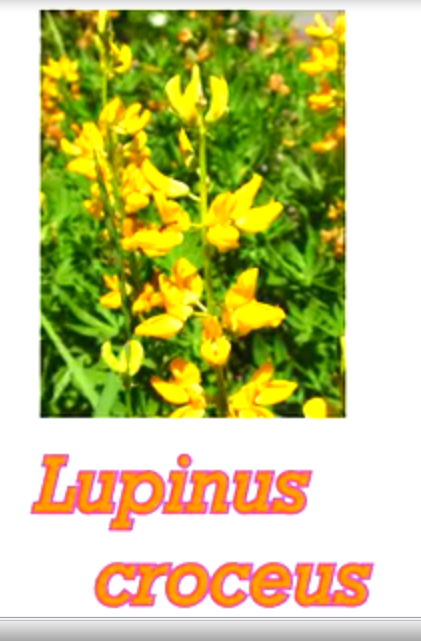 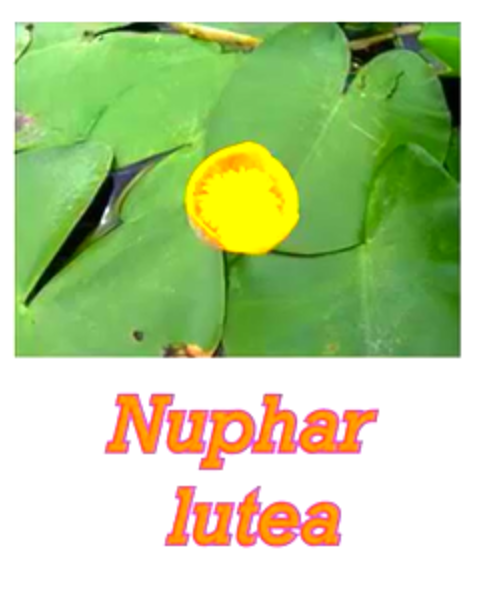 Floraison jaune
Orange
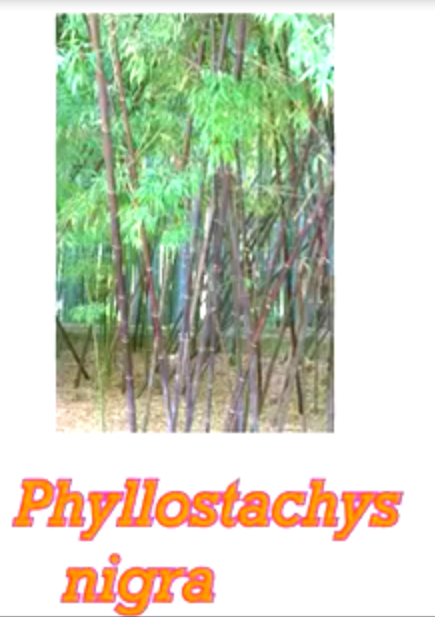 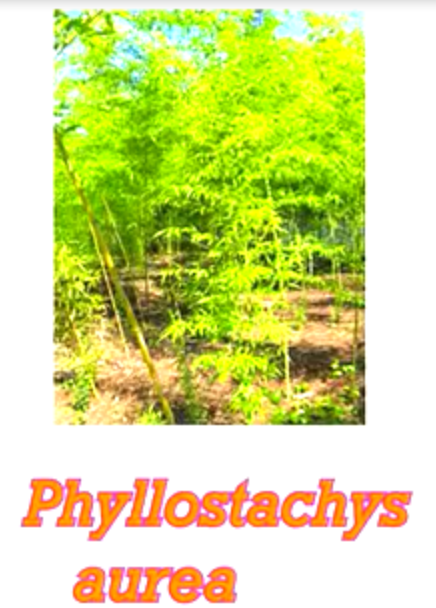 Chaume noir
Chaume jaune
Indication sur la couleur d’une partie ou tout le végétal
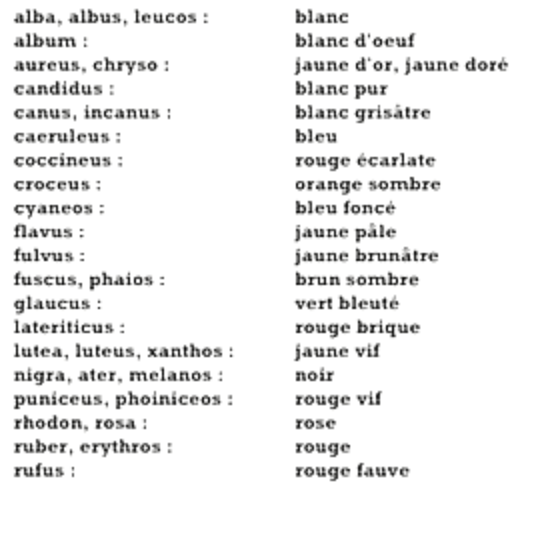 Nom scientifique  porte une indication sur la morphologie des plantes
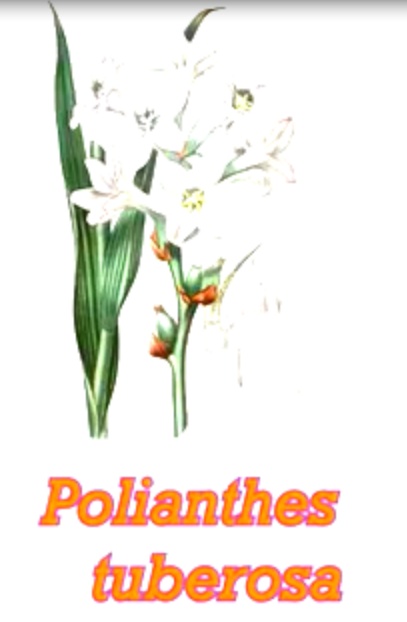 Poli: plusieurs
Anthes: fleur
Tuberosa: bulbe
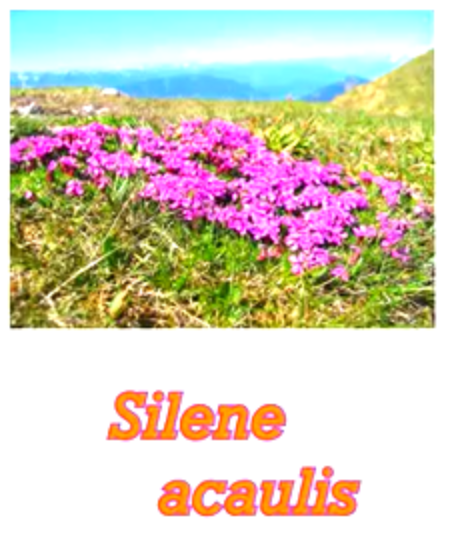 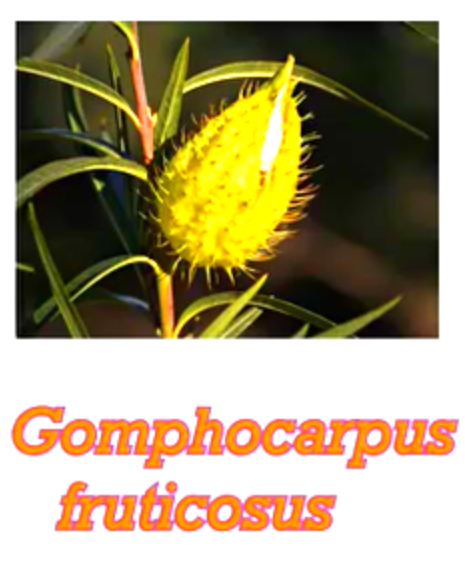 Fruit gonflé
Sans tige
Indication sur la morphologie
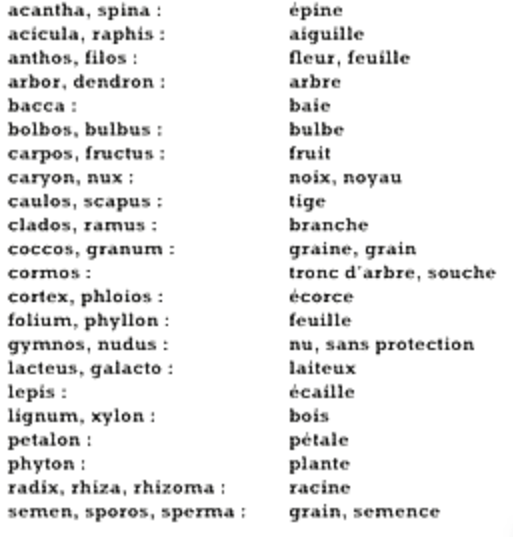 Indication sur le milieu ou l’habitat où  pousse les végétaux
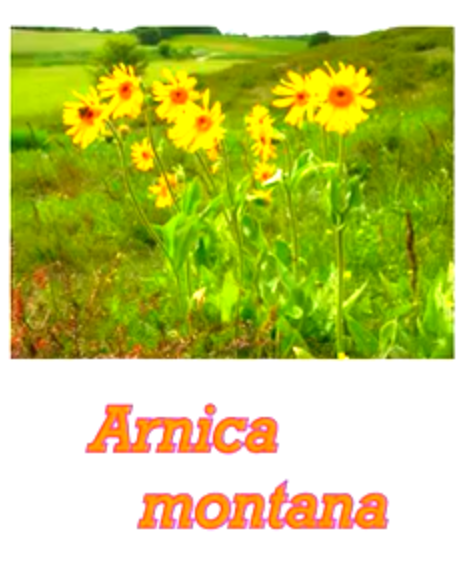 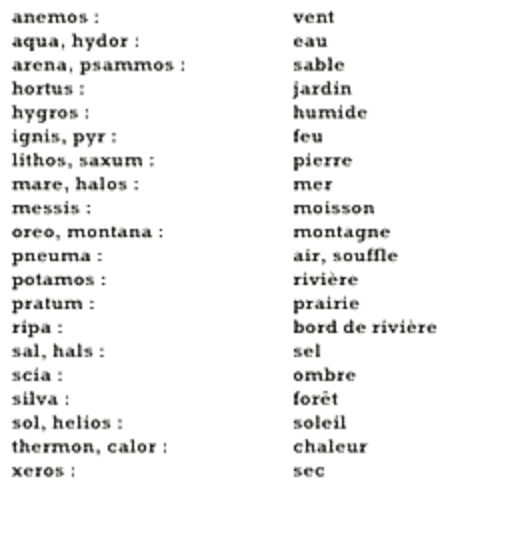 Indication sur l’habitat
Arenaria  : sable
Elle pousse sur le sable
Lithodora: pierre
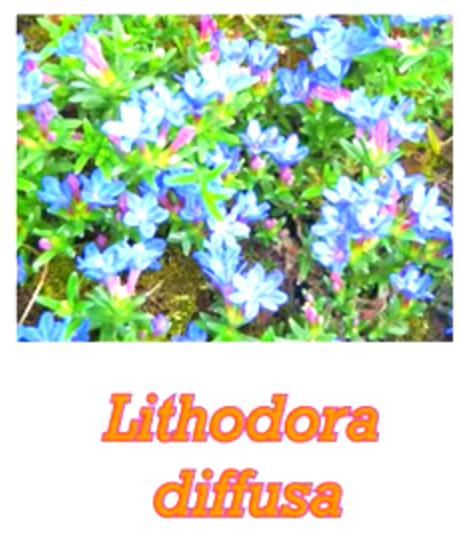 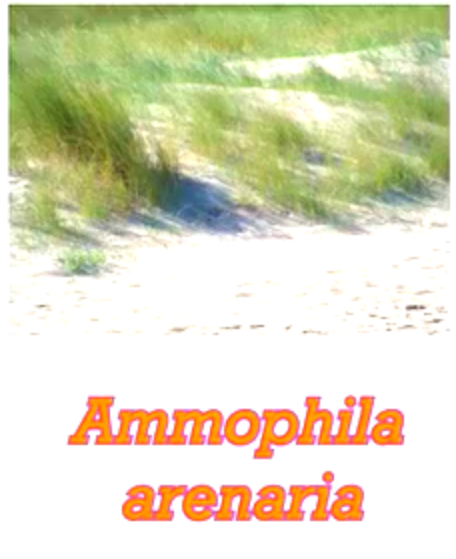 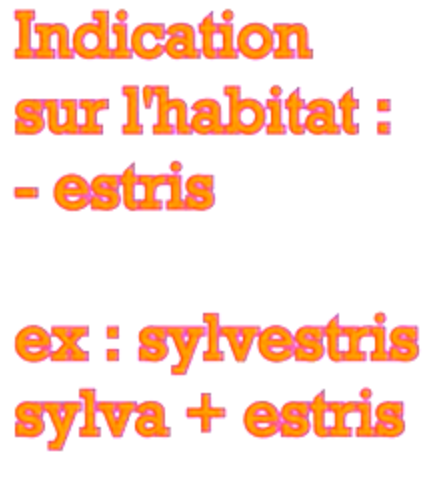 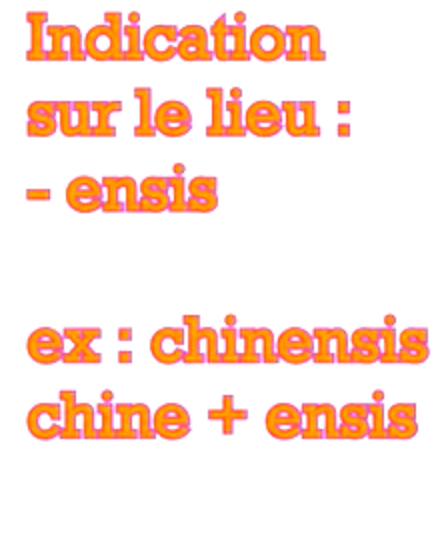 Foret
…….ICA
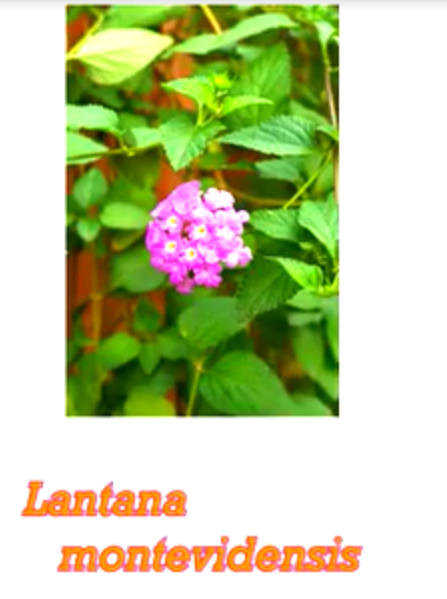 Indication sur le lieu d’origine
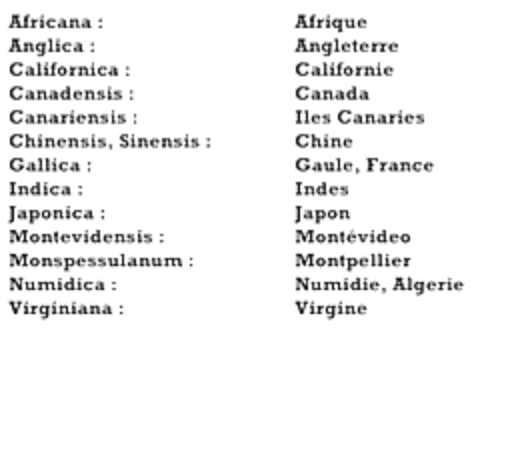 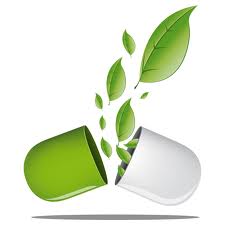 la systématique est synonyme de taxonomie.
3- Hiérarchie taxonomique :
3- Hiérarchie taxonomique :
L’exercice  de la systématique
Des plante
-l’identification consiste à déterminer si une plante  inconnue appartient  à un groupe de plantes connu et nommé. (en se basant sur des ressemblances)
la classification: consiste à placer une espèce dans un système de relation logiquement organisé, ce système est généralement hiérarchisé
espèce
Genre
Famille
sous-famille
Les unités
systématiques
Ordre
Classe
sous-classe
Embranchement
Règne végétal
sous-embranchement
Embranchement: -Phytes
exp: Bryophytes
Classe: -Opsida
Exp: Magnolpsida
Ordre: -Ales
Exp: Lamiales
Les terminaisons des  unités
systématiques
Famille: -Acées
Exp: Lamiacées
Genre: toujours avec 
majuscule
Espèce :toujours avec minuscule
Règne
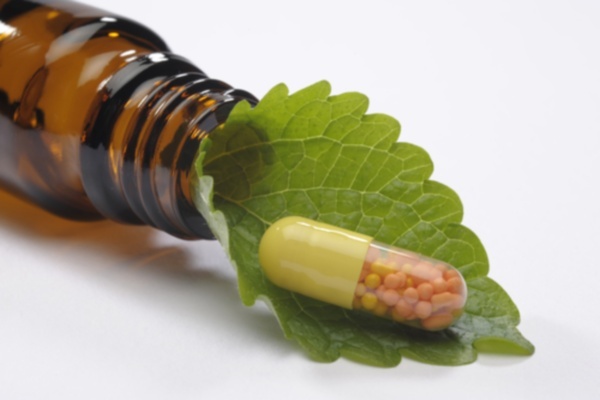 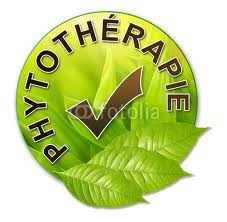 4- Interêt de la systématique
Systématique
la nomenclature exacte des espèces  et la compréhension des relations  entre elles, sont la base essentielle dans tous les travaux de la pharmacognosie ;
L’identification exacte des drogues végétales constituera une  base solide pour de plus amples recherches dans les domaines pharmacologiques, phytochimiques, analytiques et cliniques.
La pharmacognosie est la science appliquée traitant des matières premières et des substances à potentialité médicamenteuse d'origine biologique(végétale, animale, organique …).
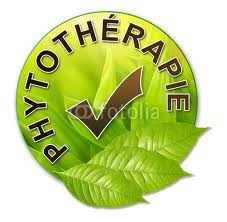 [Speaker Notes: ²]